World War II
GLOBAL 3
MS. LYONS
WORLD WAR II
1939-1945
Causes of WWII
Military aggression 
Italy, Germany,  & Japan taking land

League of Nations was weak 
No military to enforce rules 

Appeasement by the Allies 
Munich Conference (1938)
Hitler could keep what land he had already taken 
Had to promise not to take any more
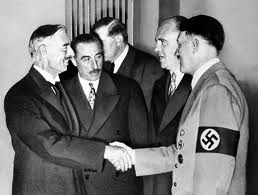 Just started with the mountains…
Sudetenland (edge of Czechoslovakia)
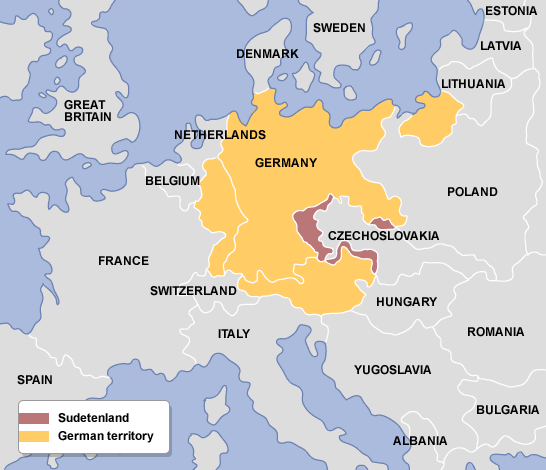 Did Hitler keep his promise?
1939:
Hitler takes the rest of Czechoslovakia 
Then quickly invades Poland 

Blitzkrieg – “lightning war” 
Quick & forceful attack
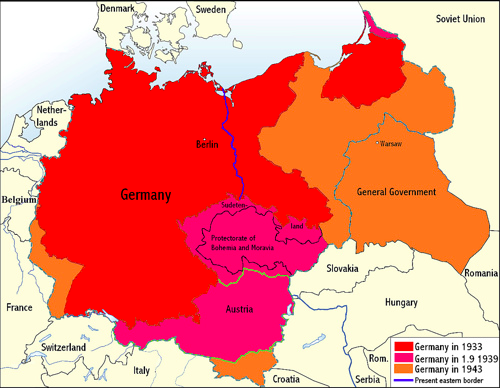 1939: World War II Starts!
AXIS
ALLIES
Japan 
Italy
Germany
Britain
France

Later (1941): 
US
USSR
2 Areas of Fighting
Europe
Pacific
Germany
Italy
Japan
What was World War II like?
More technology = more destruction
Atomic bomb 

Total war – both sides targeted cities to bomb 
Germany bombed city of London 

Governments took more power 
Controlled economy 
Limited rights of people
In US: Japanese -Americans were forced into internment camps 

Women worked in factories & in army!
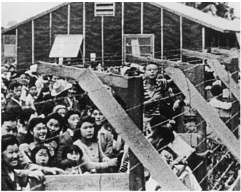 The Holocaust
Hitler thought Germans were the best race

Genocide: attempt to destroy an entire ethnic/religious group 
Jews 
Russians, Gypsies, mentally/physically disabled, gays 

Kristallnacht: organized violence against Jews (start of the Holocaust)	
1,000s of Jewish synagogues, businesses, homes, schools = destroyed
Concentration camps
Auschwitz: Jews starved, shot, gassed to death 
Over 6million died in the Holocaust
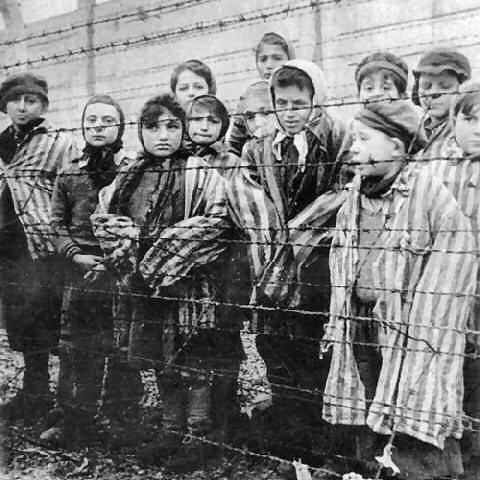 Germany’s Battle Record
1940: Took over Paris, France 
Lost it 
1940: Battle of Britain
Had to take out British airplanes before invading on land 
Hitler bombs city of London because he can’t beat Britain’s airplanes 
Lasted over 1 month
Germany lost
Axis Mistakes
1941: Germany attacks Russia – opens 2 fronts in Europe 
Battle of Stalingrad 
Russia is too cold! (-29 degrees!) 

1941: Japan bombs Pearl Harbor 
US joins war
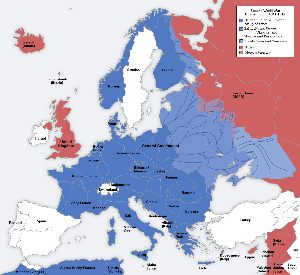 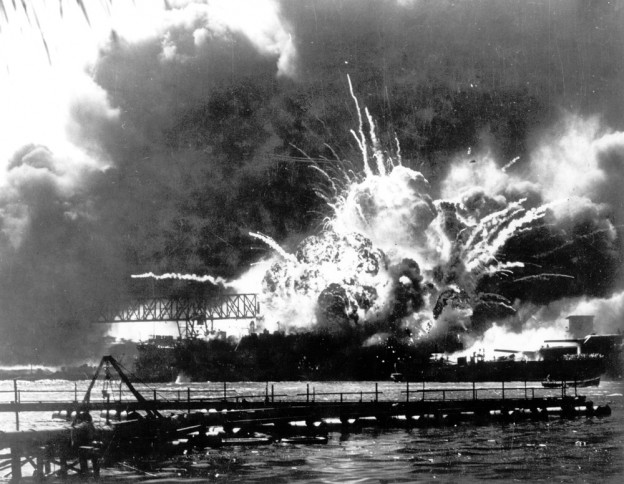 D-Day
Invasion of Normandy 
Allies invaded France on June 6, 1944
Freed France from Germans
Allies then pushed into Germany
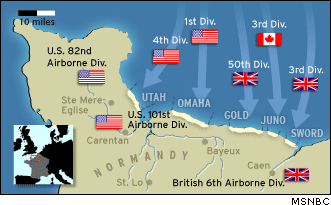 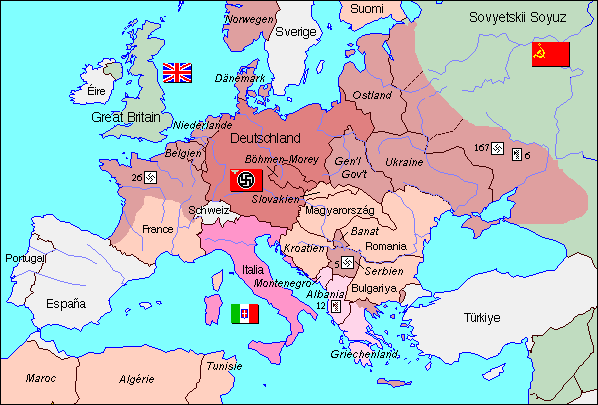 War Ends in Europe
May 7, 1945 – Germans surrendered

Yalta Conference (Feb. 1945)
FDR, Stalin, Churchill met to divide Germany 
British, French, & US would each control a zone in the West
USSR would get a zone in the East
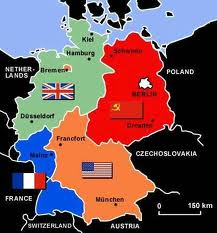 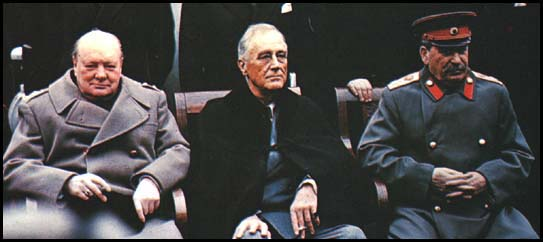 War Ends in the Pacific
August 1945 in Pacific – Japan surrendered 

Atomic Bombs: 
Japan refused to surrender
August 6, 1945: US dropped atomic bomb on Hiroshima 
Flattened 4 sq. miles of city & killed 70,000 people 
Dropped another bomb on Nagasaki (killing 40,000) 
Aug. 10, 1945: emperor Hirohito surrendered
Atomic Bomb Test Footage
Youtube clip: 
https://www.youtube.com/watch?v=RqyBzXYZPoM
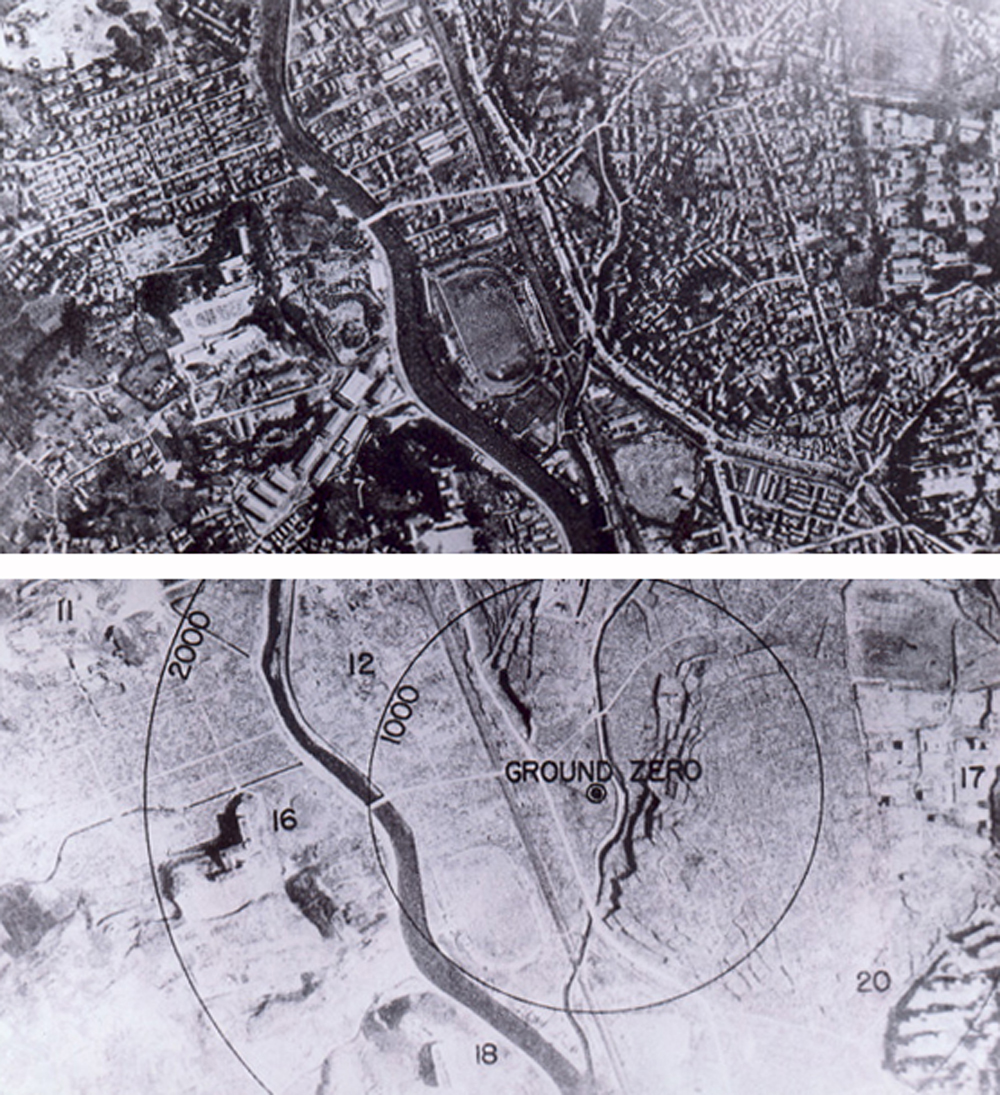 Now that the War is Over, Who Should We Blame for the Holocaust?
Nazi officers – told people to kill, but never killed anyone themselves

Nazis soldiers – physically killed Jewish people when they were told to do so by the officers

German citizens – knew what was going on, but never tried to stop it
Nuremburg Trials
Allies wanted to punish people for war crimes.
Hitler had committed suicide, but he wasn’t the only one responsible for the Holocaust.   

Nuremburg, Germany: (1945-1946) 
22 Nazi leaders were tried 
Some got death penalty, some got prison 

IMPORTANT because: even if you didn’t kill people, if you gave the orders, you are still responsible.
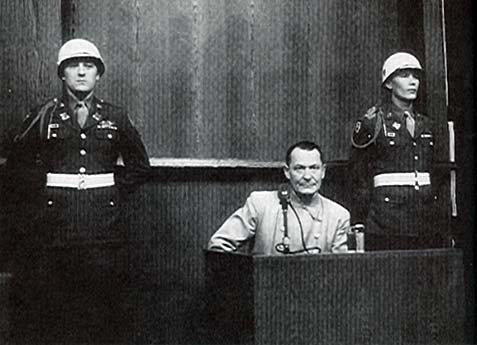 United Nations is Formed
Created in April 1945

PURPOSE: provide a place to discuss world problems & develop solutions
PEACE!
IMPACT OF WWII:
Human Losses: 
75 million died 
Many were Jewish (died in concentration camps) 

Economic Losses: 
Cities were in ruins (air bombs)
Economies took a long time to recover
Europe is Divided
EUROPE = DIVIDED
Democracy in the West / Communism in the East
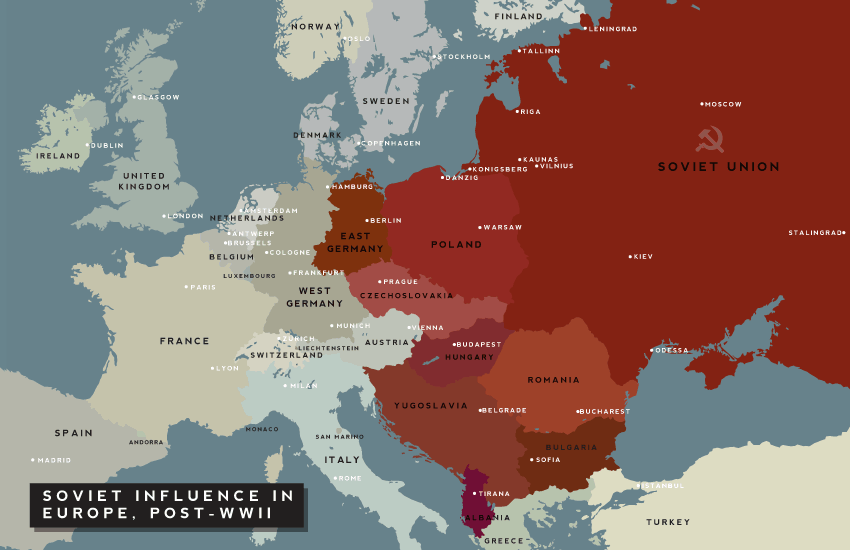 READING IDEAS…
George Orwell’s Animal Farm 
totalitarian government

William Golding’s Lord of the Flies 
human capacity for evil

Nevil Shute’s On the Beach 
life after nuclear war